Czech University of Life Sciences PragueFaculty of Economics and Management
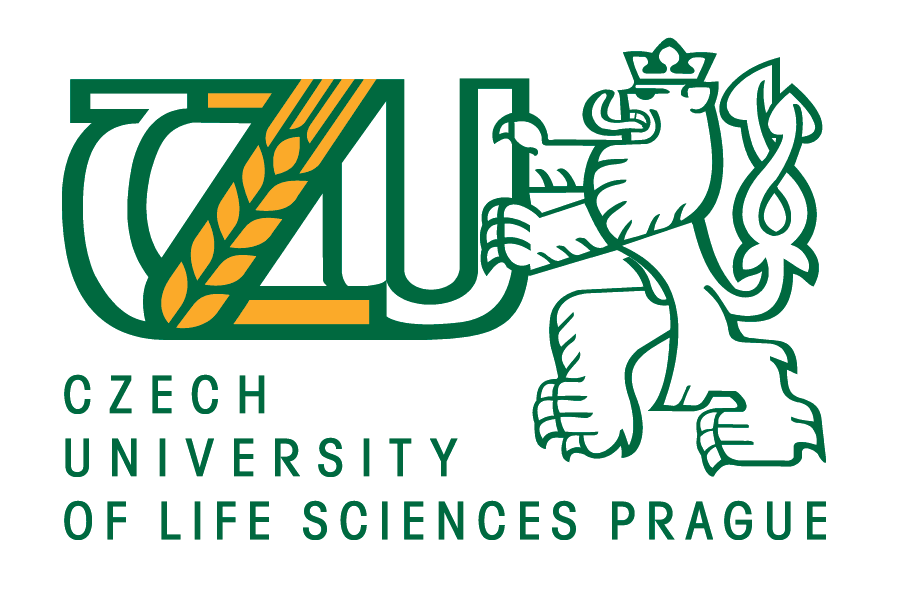 Diploma Thesis PresentationBUSINESS MODELS:Case study of Atelier Čarodějka
Author: Barbora Zýková 
Supervisor: prof. Ing. Ivana Tichá, PhD.
© 2016 CULS Prague
Analyzing the small family business Atelier Čarodějka, focused on flowers, decorations and seasonal markets 
Creating the business model according to Osterwalder´s Business Model Generation
Keywords: Business model, business model canvas, business plan, small business
AIMS OF THE DIPLOMA THESIS
The main objective of the diploma thesis is to develop a business model for a small firm called Atelier Čarodějka by bringing sustainability to this business in a long- term perspective.

Recommendations for Atelier Čarodějka.
METHODOLOGY
Capturing theoretical information
Comparative analysis 


Unstructured qualitative interview with Jaroslava Malinová, the owner of the firm
The business model canvas 
SWOT analysis
THE BUSINESS MODEL CANVAS
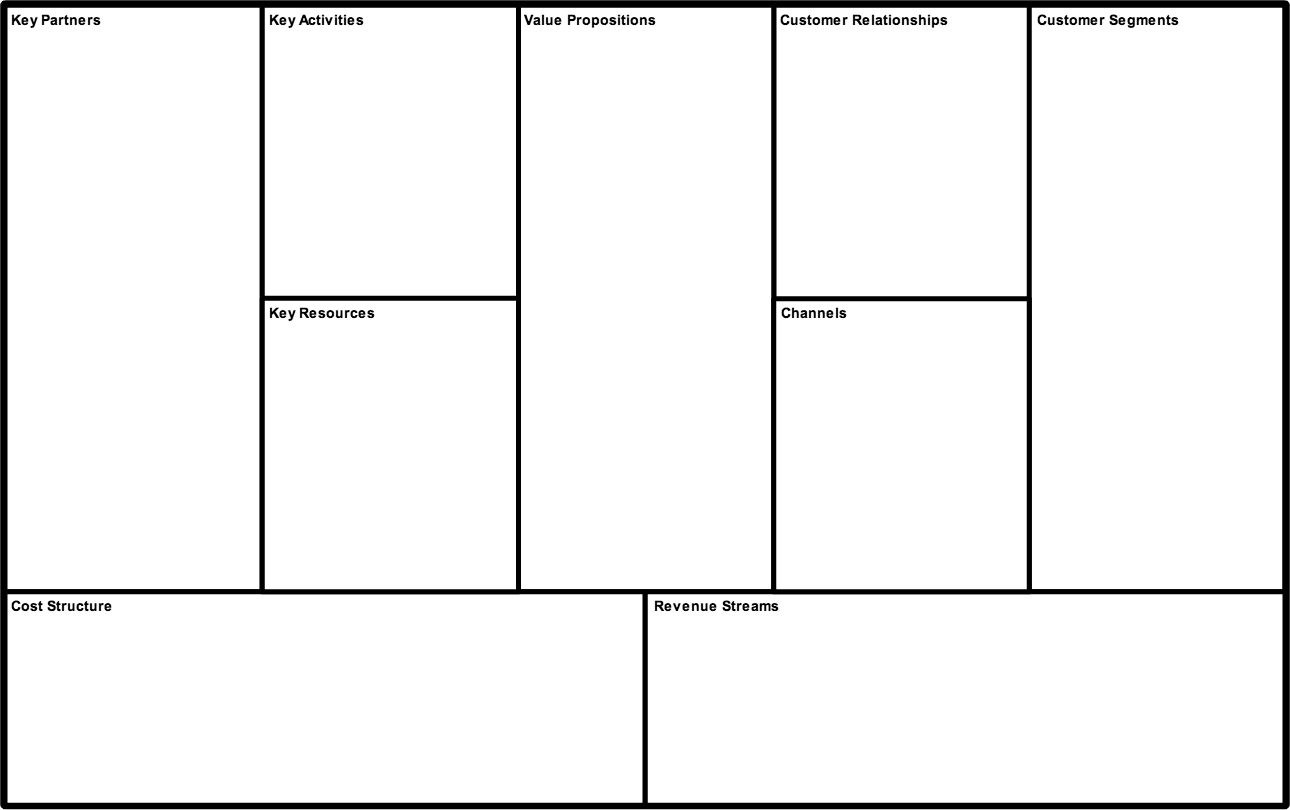 The recommended business model for AČ
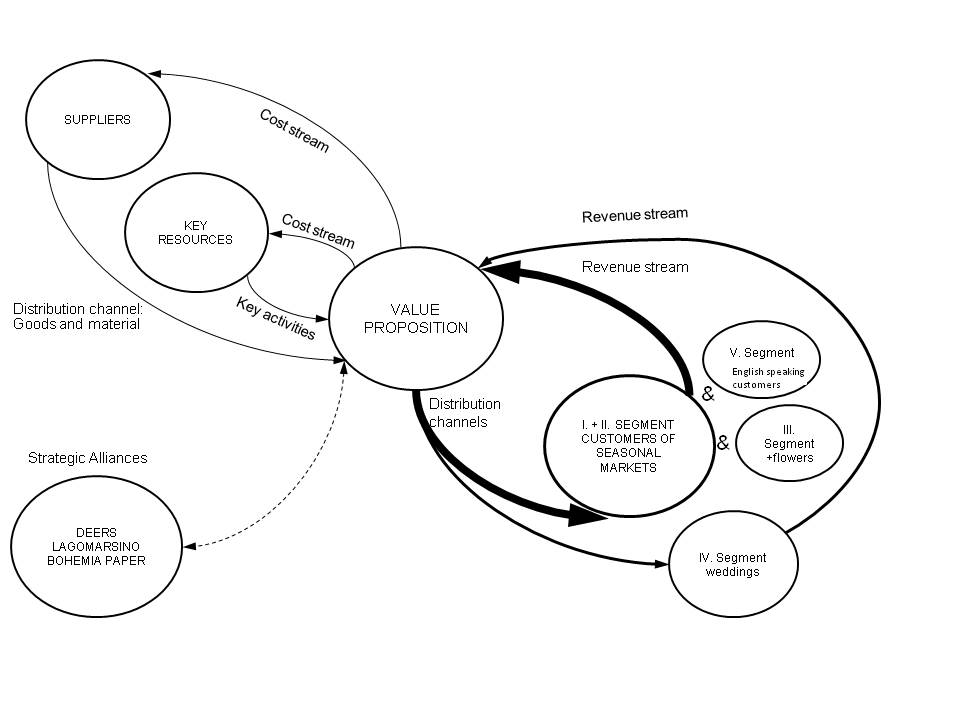 Picture: The recommended business model for Atelier Čarodějka
CONCLUSIONS AND RECOMMENDATIONS
high- quality unique business model

Payment terminal 
Customer relationship management
Focused on the most profitable value propositions and segments connected to it
	→seasonal markets
SELECTED BIBLIOGRAPHY
Chesbrough, Henry. 2007. Business model innovation: it's not just about technology anymore. Emerald Insight. [Online] 2007. [Cited: 20 10 2015.] http://www.emeraldinsight.com/doi/full/10.1108/10878570710833714. 1087-8572.
—. 2009. Business Model Innovation: Opportunities and Barriers. Business Model Community. [Online] 2009. [Cited: 30 8 2015.] http://www.businessmodelcommunity.com/fs/root/8oex8-chesbrough.pdf. 0024-6301.
Johnson, Mark W. 2010. A New Framework for Business Models. Harward Business Review. [Online] 21 1 2010. [Cited: 12 10 2015.] https://hbr.org/2010/01/is-your-business-model-a-myste-1.
Magretta, Joan. 2002. Harvard business review: Financial Management. Why Business Models Matter. [Online] 5 2002. [Cited: 12 6 2015.] https://hbr.org/2002/05/why-business-models-matter.
Mayura, Ash. 2015. No Problems in Your Business Model is a Problem. Leanstack. [Online] Spark59, Inc., 23 3 2015. [Cited: 11 8 2015.] http://leanstack.com/no-problems-in-your-business-model-is-a-problem/.
Morris, Michael, Schindehutte, Minet and Allen, Jeffrey. 2002. The entrepreneur´s business model: toward a unified perspective. Journal of Business Research. [Online] 22 9 2002. [Cited: 15 6 2015.] http://www.emprendedoresparalasamericas.com/uploads/reports/a59860d3249b734b2b4a4583d9f68c6359599cfb.pdf. Journal of Business Research 58 (2005) 726–735.
Osterwalder, Alexander and Pigneur, Yves. 2010. Business Model Generation. New Jersey : John Wiley & sons, Inc., 2010. 978-0470-87641-1.